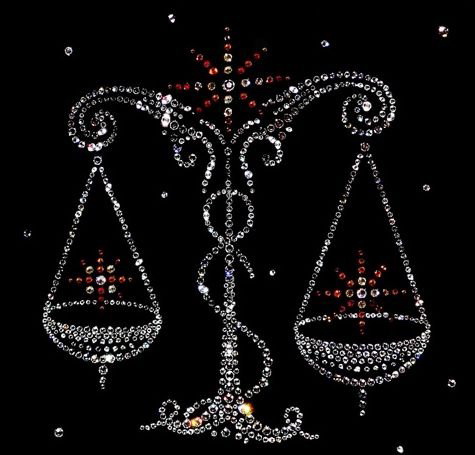 Весы